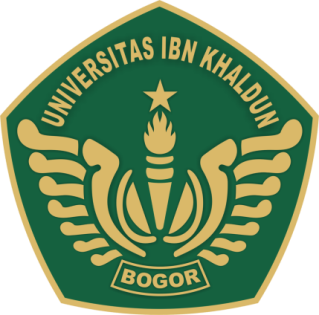 Pengembangan Bahan Ajar Cetak
Present By : Yeni Raini, M.Pd.
Prodi Teknologi Pendidikan

UNIVERSITAS IBN KHALDUN BOGOR
Mengapa diperlukan ADANYA pengembangan bahan ajar cetak?
TUJUAN PENGEMBANGAN BAHAN AJAR CETAK
KARAKTERISTIK BAHAN AJAR CETAK
Fungsi penggunaan bahan ajar cetak
KELEMAHAN BAHAN AJAR CETAK
SEKIAN
DAN
TERIMAKASIH